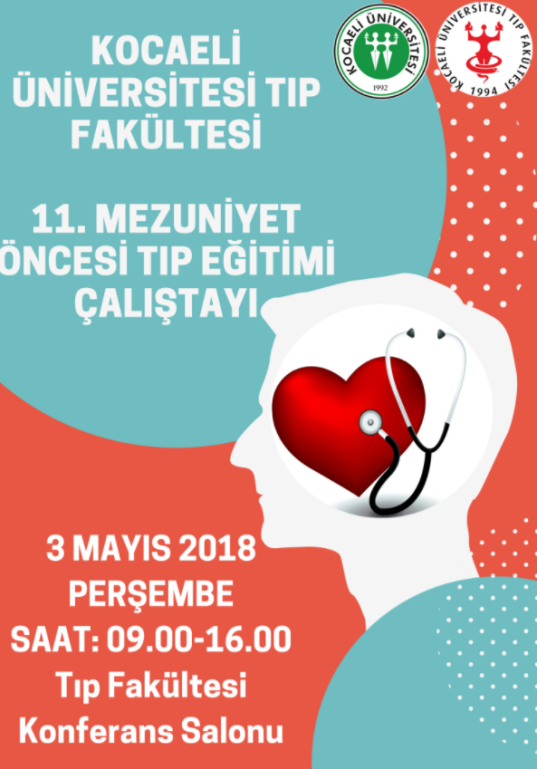 KOÜ Tıp Fakültesi Program Değerlendirme Kurulu Sunumu
Dr. Kenan Bek
Sürekli Gelişim Koordinatörlüğü
Dr. Kürşat Yıldız
Dr. Kenan Bek
Dr. Ayşe Karson
Dönem başında temel ve klinik bilimler ile tıp eğitimindeki görev, yetki ve sorumluklarını hatırlatan iki toplantı yapıldı.
Sabahın özeti
Dönem 1
Bazı lab uygulamalarında materyal azlığı
Amfi fiziki koşulları/ askı
Kütüphane 24 saat açık olsun/BİDEM havasız
Kurul süreleri homojen değil
Sorular ayrıntı ve uzun soru istenmiyor
Her kurul sonu dinlenme süresi (Cuma bitsin)
08.40 erken (yerel saat; uzaktan gelen)
Sosyal program az
Dönem 2
Pratiklerde malzeme sorunu
Görüntü alma izni 
Slaytlarda yazı-görsel dengesi/uzun yazı
Detay soru
Klinik korelasyon ve PDÖ az
Amfi fiziki koşulları/ses/ısıtma
Salata bitiyor/sosyal faaliyet
Dönem 3
Amfi/projeksiyon/ışık/ses
Ders değişiklikleri
Sınav öncesi yeterli serbest zaman
Olgu temelli ders anlatılsın
PDÖ daha sık ve kurulla ilgili olsun
Dönem 4
FM staj uygulaması verimsiz (öğrenci hasta)
İç hast. T/P ders saatleri
Cerrahi; pratikler sınıf dersi/yoklama sorun
Kadın doğum: Doğum görmeme T/P saatleri
Ç. Cerrahi: kısa, teorik çok
Kardiyoloji:kısa, tam gün ders yorucu
Yanık ünitesi verimsiz
Dönem 5
SAKİN/HUZURLU/ VERİMLİ
Olumsuz
Gruplar kalabalık
Sınavlar aynı staj içinde bile heterojen
Asansör bozuk (8 yılda bir ilk)
İnternler dolaparı vaktinde tahliye etmiyor
KBB de 65 yazılı sınav barajı
TRSM ziyaretleri aksamış 
Yoklamalarla ilgili yakınmalar
ERASMUS sorunları (Tüm dönemler ve 6. sınıf)
Dönem 6
En çok intern odası ihtiyacı (gündüz ve nöbet) vurgulandı
Halk sağlığında ulaşım
Sekreteryal işler (sonuç işleme/hasta çağırma vb)
Seçmeli branşlar az
Grup sayıları heterojen/iş yükü dağılımı adaletsiz
Eğitim yapılandırılmış bölüm sayısı çok az
Staj başı tanıtım yetersiz
UTEAK Ziyaret Değerlendirme Raporu 18.01.2018
Eğitim Programı Başlığı
15 alt başlık
9’ u güçlü 
9 una da geliştirilmesi gerekli 
Eğitim ortamlarının yeterli olmayışı
Öğrenci merkezli etkinliklerin azlığı
DVI içeriğinin net olmaması
Düzenli geri bildirim, SGK varlığı, 
Bağımsız çalışma saatleri ve seçmeli derslerle ilgili yapılandırma ihtiyacı
Toplumun öncelikli sağlık sorunlarının programda yeterince yer almaması
Temel bilim klinik entegrasyonu az
Kanıta dayalı tıp uygulamaları az
Yapılandırılmış olgu temelli klinik tartışma az
Mesleklerarası bakış açısı kazandırma uygulaması yok
Öğrencilerin değerlendirilmesi
10 alt başlıkta
9 güçlü 
8 geliştirilmesi gereken yön
Tutum- beceri sınavı yok
Klinik akıl yürütme ölçümü az
Klinik staj sınavlarında hedeflerle öğrenme düzeyi ilişkisi tam kurulmamış
Sınav analizleri öğretim üyeleri ile yeterli paylaşılmıyor
Öğrenci bilgi sistemi tüm dönemleri kapsamıyor
Farklı disiplin entegrasyonu sadece PDÖ ile yapılıyor
ÖD sürecinin program üzerindeki etkileri değerlendirilmiyor
Program değerlendirme başlığında 
6 alt başlıkta
4 güçlü 
2 geliştirilmesi gereken yön belirtilmiş
Kurullar arası işbirliği ve iletişim az
Programın bağlamı, girdi, süreç ve çıktılarının değerlendirilmesi sınırlı